ЭНД ХҮРЭЛЦЭН ИРСЭН ЭРХЭМ ХҮНДЭТ ЗОЧИД ТӨЛӨӨЛӨГЧИД , ШҮҮГЧИД БОЛОН НИЙТ ИЛТЭГЧИДДЭЭ ЭНЭ ӨДРИЙН МЭНДИЙГ ХҮРГЬЕ
АВИЛГЫН ЭСРЭГ МИНИИЙ САНАА
12А АНГИЙН СУРАГЧ Д.ЕСӨНХҮЛЭГ
Үндэслэл:
Өнөөдөр бидний нийгэм , бидний улс , бидний сум орон нутаг гээд бүгд л авилга хэмээх аалзны торонд баригдаад байна. Үүнийг таслан зогсоож нийгмээ цэвэрлэхийн тулд өөрийн чадах өчүүхэн зүйлээрээ ч авилгын хор уршигийг танин мэдүүлэхэд оршино.
Авилга ямар аюултай вэ?
Нийгэм авилгад автсанаар улс орны хөгжил доройтох, ядуурал , эдийн засгийн хямрал , өрийн сүлжээнд орох, цаашлаад, дотоодын аюулгүй байдалтай ч шууд холбоотой хүний тарьдаг гамшиг юм.
АВИЛГА ГЭЖ ЮУ ВЭ???
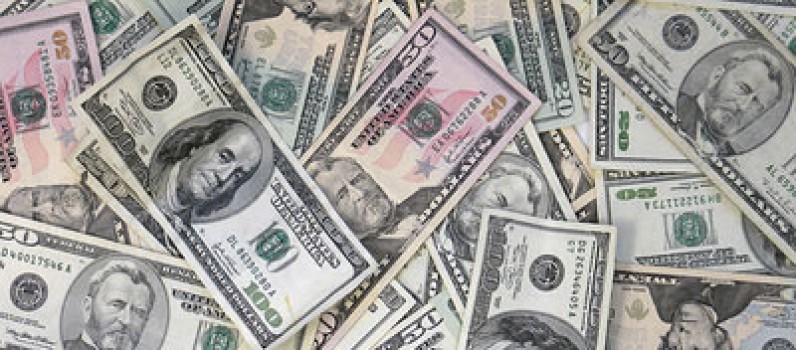 Авилга гэдэг нь
Монгол хэлний тайлбар толь бичгээс үзэхэд “авилгал” гэсэн үг байдаггүй харин “Авилга” гэсэн үг байсан ба энэ үг нь “ёсон бусаар шунаж авсан эд юм” хэмээх тайлбартай байдаг юм байна. Харин 2006 онд батлагдсан Авилгын эсрэг Монгол Улсын хуульд “Авилга” гэдгийг төрийн албан тушаалтан эрх мэдлээ хувийн ашиг хонжоо олоход урвуулан ашиглах, бусдад давуу байдал олгох, иргэн, хуулийн этгээдээс тэрхүү хууль бус давуу байдлыг олж авах үйлдэл, эс үйлдэхгүйгээр илрэх эрхзүйн зөрчлийг хэлнэ.
Авилга хэрхэн бий болдог вэ?
Авилга нь зөвхөн ядуу, буурай хөгжилтэй улс оронд гардаг биш, харин ийм улсуудад гарах боломж илүү өндөр байдаг.
Авилга олон шалтгааны улмаас нийгэмд үүсдэг. Тухайлбал:
Төр, захиргааны байгууллагын хүнд суртал, олон шат дамжлага
Төрийн аль шатны байгууллагын үйл ажиллагааны ил тод, нээлттэй бус байдлаас
Ойлгомжгүй хууль, дүрэм, журмаас
Цалин хөлс бага, амьжиргааны өртөг өндөр, ядуурал, төрийн албаны ёс зүйн доройтол
Шийдвэр гаргахад албан тушаалтны хувийн үзэл бодол, нөлөөлөх орон зай их гэх мэтээр нэрлэж болно.
Авилгын илрэх хэлбэр нь олон янз байдаг
Хээл хахууль: Хээл хахууль нь Авилгын хамгийн хүнд хэлбэр болдог. Хээл хахууль гэдэг бол бэлэн мөнгө, тодорхой үнэ шингэсэн хүний хэрэгцээ хангахуйц материаллаг эд зүйлс байдаг. Мөн үнэ төлбөргүй үйлчилгээнд хамрагдах, гэр бүл болон ойр дотныхондоо хөнгөлөлт үзүүлэх зэрэг эдийн бус хэлбэртэй байдаг.
Шан харамж: төрийн албан хаагчийг хийх ёстой ажлаа хийснийх нь төлөө урамшуулал өгч давараадаг. Жишээ нь ажил бүтээж өгсөнд баярлалаа хэмээн бэлэг өгөх гэх мэт.
Шахалт дарамт үзүүлэх: Төрийн эрх бүхий албан тушаалтангууд өөрийн эрх мэдлээ хууль бусаар ашиглан бусдыг хясан боогдуулах, эсхүл айлган сүрдүүлж хахууль авах юм. Жишээ нь: эмнэлэг хэвтэхэд ор байхад байхгүй гэх, замын цагдаа. Сургууль гээд хаа сайгүй энэ үйлдэл үзэгддэг.
Найз нөхөд дотны хүмүүсээ албан тушаалд томилуулах, томилох. Ингэснээр мэргэжлийн ур чадваргүй хүмүүс төрийн албанд орох, төрийн албаны нэр хүндийг унагах аюултай.
Бэлэг авах. Төрийн албан хаагчийн тухайд эрхэлсэн албан тушаалын байдалтай холбогдуулан ёслолын болон хүндэтгэлийн арга хэмжээний үеэр хэн нэгнээс хүндэтгэж талархсаныхаа илэрхийлэл болгон бэлэг, дурсгалын зүйлийг авахыг хуулиар хориглоогүй. Харин тэр өгсөн бэлэгний үнийн дүн нь цалингийнх нь хэмжээнээс хэтэрч байвал зөрүүг нь төлөөд хувьдаа авах эсвэл албан байгуулдагтаа тушаах ёстой хэмээн хуульд заасан байдаг.
Сонгуулийн Авилга: сонгогчдыг эд зүйлсээр авилагдах, сонгуулиар гарч ирснийхээ дараа доод хүмүүстээ албан тушаал амлах.
Төрийн эд хөрөнгийг хувийн хэрэгцээнд ашиглах
Бичиг баримт хуурамчаар үйлдэх
Хууль бусаар орлого олох, татвараас зайдасхийх гэх зэрэг.
Авлигын гэмт хэрэг хэмжээний хувьд : - -цалин багатай албан хаагчидын дунд байдаг жижиг авлига 
- Намын хандив, 
-Ажилд оруулсаны бэлэг 
- Гаалиар бараа гаргах гэх мэттэй холбоотой дунд зэргийн авлига. 
Улсын хэмжээний том авлига: 
- Гадаадын банкуудтай нууц холбоотой экспорт 
- Хил дамжсан авлига 
- Төрийн алба нтушаалтаныг унагах 
- Хөрөнгө оруулалтыг үрэн таран хийх 
- Ашиггүй төслүүдийг хэрэгжүүлэх 
- Зэвсгийн наймаа 
- Хүний наймаа 
- Хар тамхины наймаа 
- Мафи 
Зэргүүд нь бүгдээрээ л авлига хээл хахуулийн сүүдэр дор цэцэглэн хөгжиж байдаг. Зарим судлаачид ядуурал авлига, хээл хахуулийг бий болгодог гэж үздэг
Авилга нь нийгмийн эдийн засгийн хүрээнд, улс төрийн хүрээнд, хуульзүй оюун санааны хүрээнд гээд нийгэмд бүхэлд нь хор хөнөөл авчирч чаддаг хорт үзэгдэл юм.
Манай орон нутагт АВИЛГА бий юу?
Манай суманд авилга бий гэж нутгийн маань иргэд үзэж байна. Манай сумын иргэдийн бодлоор АВИЛГЫГ дараах байдлаар тодорхойлж болно.
АВИЛГА гэж өндөр албан тушаалтнууд, төрийн албан хаагчид өөрсдийн танил тал , бусдын нэр хүндийг харгалзан үзэж шийдвэр гаргах явдал хэмээн тодорхойлж байна.
Судалгаа:
Асуулгын аргаар 2016:10:26ны өдөр Төмөрбулаг сумын иргэдээс дараахи 3 асуултаар судалгаа авлаа. Судалгаанд нийт 15 хүн оролцсон бөгөөд үүнд ЗДТГ ажилтан , банкний ажилтан , хувийн хэвшлийхэн болон , АИТХ-ын тэргүүлэгч , энгийн иргэд багтжээ.
Асуулт 1. Манай сум орон нутагт авилга бий юу? 
Асуулт 2. Авилгын эсрэг иргэд бид юу хийж чадах вэ? 
Асуулт 3 . Авилгын эсрэг төр ямар зүйл хийж чадах вэ?
Иргэдийн хариултуудаас дүгнлт хийхэд.
Манай суманд авилга тодорхой хэмжээнд байдаг. Жишээ нь ажилд орох мал амлаж ажилаа гүйцэтгүүлэх , эмнэлэгт хэвтэх гэх зэрэгт илэрч байна гэж үзжээ.
Эдгээр асуудлуудыг устгахад бид юу хийж чадах вэ гэвэл...
Бид хамгийн эхэнд шудрага байж үүрэг хариуцлагаа нэмэгдүүлэх хэрэгтэй гэж үзжээ. Өөрт ноогдсон ажилаа хийж төрөөс хөлсөө авч байгаа төрийн албан хаагчидыг давруулахгүй байх. Эд мөнгө нэхэх юм бол удирдах хүнд нь хэлэх гэх мэтэчлэн өөрөө шудрага байх хэрэгтэй гэсэн байна.
Харин Төр...
Төр өөрөө авлига гэж зарим нь үзсэн бол зарим нь авлига багатай улсуудыг мөрдсөн ажиллагааг дагах , сурах , дуурайх , мөн адил хуулий чангаруулах гэсэн байна.
Эндээс үзэхэд
Манай суманд авилга дараах байдлаар илэрч байна вэ?
Танил тал ах дүүгээ ажилд авах 
Бусдын нэр хүнд , албан тушаалыг харгалзан үзэж шийдвэр гаргах
Мал , идэшийг нь даана гэж амлаж ажилаа хийлгүүлэх.
Өс хонзон санаж шийдвэр гаргах гэх мэтчилэнгээр илэрч байна.
Сум орон нутгийхаа авилгын гэмт хэргийг бууруулахын тулд ингэж чадна
Бид шудрага байцгааж , өөрсдийн ажил үүргээ ухамсарлаж , хувийн ёс суртахуунаа дээшлүүлж , авлига өгөхгүй , авахгүй ажил амьдралаа ялгаж байвал манай суманд авлига зогсох болно гэж үзлээ.
Төрөөс бидэнд ямар дэмжлэг үзүүлэх вэ??
Төрийн албан хаагчдын цалинг авилга авахааргүй өндөр түвшинд нэмэх. Авлигын эсрэг хууль тогтоомжоо чангаруулах. Авилгын гэмт хэрэгтнүүдийг ил тод нээлттэй шийдвэрлэх авлига авсан хүнийг яадгийг мэдрүүлэх гэх мэт.
Гэхдээ ...
Дээдэх нь суудлаа олохгүй бол 
Доодох нь гүйдлээ олохгүй гэдэг шиг манай улс оронд авлига өндөр түвшинд байгаа байгаа цагт бид авлигаас бүрэн ангижирж чадахгүй шүүдээ.
Улс оронууд авлигатай хэрхэн тэмцдэг вэ?
Манай улс ч авлигатай тэмцэх талаар олон ажил хийж, авлигатай тэмцэх төрийн байгууллага хүртэл байгуулан ажиллаж байгаа ч “жижиг жараахайтай хөөцөлдөж аварга загаснуудыг барьж чадахгүй байна” гэсэн шүүмжлэлийг хүртээд байгаа. Харин бусад орнууд энэ хэрэгтэй хэрхэн тэмцдэг юм бол? Цөөн хэдэн жишээн дээр хүргэе.
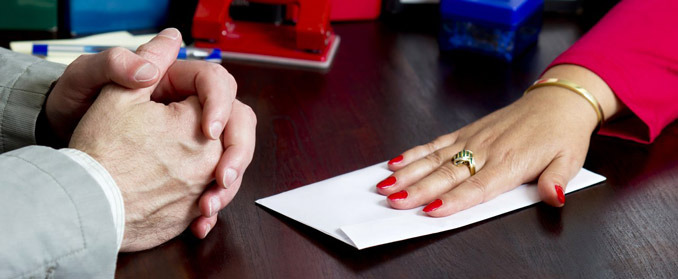 ОХУ хэрхэн тэмцдэг вэ ?
ОХУ-ын Дотоод хэргийн яамны хувийн аюулгүй байдлын хэлтэс “авлигын тогтвортой байдлыг шалгах” гэсэн олон оронд хэрэглэгддэг аргыг нэвтрүүлэх асуудлыг боловсруулж байгаа юм байна.
Түүнчлэн өнгөрсөн онд Оросын Ерөнхийлөгч Владимир Путин ДУМ, засгийн газрын гишүүдийн цалинг нилээд өндөр хэмжээтэй болгож нэмэгдүүлсэн юм. Харин тэрбээр цалинг ийнхүү нэмэгдүүлснээ авлигаас ангид байлгах зорилготой хэмээн мэдэгдэж байлаа.
Нидерланд
Нидерланд улс авлигын хамгийн бага түвшинтэй орнуудын тоонд ордог. Авлигатай тэмцэх болон түүнээс сэргийлэх тогтолцоонд дараах арга хэмжээнүүд багтдаг аж. 
Авлигын хэргийн илрүүлэх асуудлаар байнгын тайлан гаргаж, нийтэд мэдээлж, авлигын үр дагавар, энэ хэрэгт хэрхэн шийтгэл ноогдуулах талаар хэлэлцдэг. Жил бүр дотоод хэргийнх сайд авлигын хэргүүд болон үүнд оролцсон этгээдүүдийг шийтгэх арга хэмжээний талаар парламентад илтгэл тавьдаг.
Авлига үүсч болзошгүй цэгүүдийн мониторингийн систем боловсруулж, энэхүү цэгүүдэд байгаа этгээдүүдийн үйл ажиллагаанд хатуу хяналт тавих. 
Албан тушаалын ёсзүйг зөрчсөн тохиолдолд албан тушаалтнуудад хариуцлаг ноогдуулах, эрх үүргийн системийг бий болгосон.
Авлигын хэрэгт буруутгагдсан хүний хэргийн түвшнээс хамаарч төрийн байгууллагуудад цаашид дахин ажиллах эрхгүй болохын дээр нийгмийн бүхий л төрлийн хөнгөлөлт, дэмжлэг хүртэх боломжгүй болдог. Түүнчлэн торгууль болон түр хугацаанд ажил үүргээс нь чөлөөлөх шийтгэл ноогдуулдаг юм байна.
Ач холбогдол бүхий албан байгууллагууд тэр дундаа яаманд дотоодын аюулгүй байдлын албад ажиллах бөгөөд эдгээр албад нь түшмэдийн алдааг илрүүлж, хууль
Хятад
Манай урд хөрш хатуу чанга хуультай, түүнийгээ ч хатуу чанга мөрддөг гэдгээрээ алдартай. Харин авлигатай тэмцэх тухайд хятадын Коммунист намын Төв комисс 1978 оноос эхлэн дэг журам хянан шалгах чиглэлээр ажилладаг болсон. 2007 онд Авлигаас урьдчилан сэргийлэх хэрэг эрхлэх газар байгуулагдан, Хяналтын сайд Ма вэнь тэргүүнээр нь томилогдож байлаа. Энэ байгууллага авлига үүсэх шалтгаан, түүнийг устгах арга замыг тодорхойлж, төрийн эрх мэдэл бүхий албан тушаалтнуудад хяналт тавьж, авлига аваад хариуцлагаас зайлсхийх боломжийг таслан зогсоох зэрэг ажлуудыг зохион байгуулдаг аж.
Хятадын албан тушаалтнуудад хувьцаа бэлгэнд авах, маш бага үнээр байр, машин худалдаж авах, мөрийтэй тоглоом тоглосон гэсэн нэрийн дор авлига авах, халагдсаныхаа дараа өндөр цалинтай ажилд орохоор тохиролцохыг хориглодог юм байна.
Түүнчлэн авлигатай тэмцэх олон арга хэмжээ авдагийнх дотор практик дээр үр дүнтэй нь батлагдсан нэгэн арга нь Хятадын төрийн бүхий л байгууллагуудын боловсон хүчнийг эргэлтэнд оруулах арга гэнэ. Өөрөөр хэлбэл чухал албан тушаалтнуудын ажлын байрыг муж, дүүрэг, хотуудаар сэлгэн томилдог.
Мөн авлига авсан өндөр албан тушаалтныг толгойг нь илээд өнгөрөөчих нь гэж огтоос үгүй, сүүлийн 12 жилийн хугацаанд гэхэд л “хэт шуналаасаа болж” 10000 өндөр албан тушаалтан цаазлуулсан гэсэн тоо баримт бий.
Авлигатай тэмцэх тухай хуульд
7 дугаар зүйл.Хориглох зүйл
7.1.Энэ хуулийн 4.1-д заасан этгээдэд бусад хууль тогтоомжид тусгайлан хориглосноос гадна авлигын дараах зөрчлийг хориглоно:
7.1.1.албан үүргээ зохих ёсоор гүйцэтгэж байгаа төрийн албан хаагчид дарамт, шахалт үзүүлэх, хөндлөнгөөс оролцох, нөлөөлөх;
7.1.2.бусдад шан харамж өгөх, өгөхөөр амлах, зуучлах;
7.1.3.албан үүргээ гүйцэтгэхдээ хууль бусаар аливаа хувь хүн, хуулийн этгээдэд давуу байдал олгох, олгохоор амлах, бусдын эрхийг хязгаарлах;
7.1.4.төсвийн болон хандив, тусламжийн хөрөнгийг зориулалтын бусаар зарцуулах;
7.1.5.албан үүргээ гүйцэтгэх, эсхүл гүйцэтгэхгүй байхтай холбогдуулан бусдаас шан харамж шаардах;
7.1.6.албаны эрх мэдэл буюу албан тушаалын байдлаа урвуулах,  хэтрүүлэх;
7.1.7.албан тушаалын байдлаа ашиглан эд хөрөнгө олж авах, давуу эрх эдлэх;
                        7.1.8.үндэслэлгүйгээр хөрөнгөжих.
Тайлбар: Албан тушаалтан зургаан сарын албан тушаалын цалин хөлс, орлогоос илүү хөрөнгө, орлогыг хууль ёсны дагуу олсон болохыгоо үндэслэлтэй тайлбарлаж чадахгүй тохиолдолд үндэслэлгүйгээр хөрөнгөжих гэж үзнэ.
Авилгагүй ирээдүйг хамтдаа бүтээж Авилгачилах санааг хамдтаа устгаж Авилгачиныг хамтдаа зогсоож Авилгалгүй монголыг хамтдаа бүтээцгээе
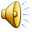 Анхаарал тавьсанд баярллаа 
12а ангийн сурагч Д.Есөнхүлэг